Министерство образования и науки Республики Дагестан
      ГБУ ДПО РД «Дагестанский институт развития образования»












Исаева Жамилат Асадулаевна, 
главный специалист Центра развития дошкольного и 
 начального образования, кандидат педагогических наук, доцент, 
почетный работник общего образования РФ
ПЕРЕХОД 
ОБРАЗОВАТЕЛЬНЫХ ОРГАНИЗАЦИЙ НА ФЕДЕРАЛЬНЫЕ ОСНОВНЫЕ ОБРАЗОВАТЕЛЬНЫЕ ПРОГРАММЫ
Начальная рефле́ксия:
Какие изменения внесены в ФЗ «Об образовании РФ» № 273 в 2021-2022 гг.?
Что есть ФООП? Цели и задачи введения ФООП в новом учебном году.
Какова структура ФООП НОО? Что изменилось?
Каково содержание разделов ФООП, что изменилось?
Чем отличается ФООП от ПООП? Сравнительная характеристика.
Какие учебные программы обязательны для НОО согласно ФООП? 
Полномочна ли ОО менять (пересмотреть):
федеральные учебные планы;
федеральный план внеурочной деятельности; 
федеральный календарный учебный график;
федеральный календарный план воспитательной работы; 
федеральную рабочую программу воспитания; 
федеральные рабочие программы учебных предметов. 
Когда школа считается готовым к введению ФООП?
Зачем нужен ФООП? 


В целях обеспечения единства образовательного пространства Российской Федерации
Цели обновления Федеральных государственных образовательных стандартов (ФГОС - 2021)
• обеспечение единого образовательного пространства на территории Российской Федерации 
• обеспечение лидирующих позиций России в области фундаментального математического образования, физики, химии, биологии, технических наук, гуманитарных и социальных наук
 • повышение роли школы в воспитании молодежи как ответственных граждан России на основе традиционных российских духовно-нравственных и культурно-исторических ценностей, а также в профилактике экстремизма и радикальной идеологии 
• повышение качества преподавания русского языка, литературы, отечественной истории, основ светской этики, традиционных религий 
• сохранение глубины и фундаментальности отечественного образования
Согласно чему разработана ФООП НОО?
Федеральный закон от 24.09.2022 г. №371-ФЗ «О внесении изменений в Федеральный закон «Об образовании в Российской Федерации» и ст. 1 Федерального закона «Об обязательных требованиях в Российской Федерации» введено понятие «федеральная основная общеобразовательная программа»
(исключен термин «примерные программы» на всех уровнях общего образования)
Когда и кем была утверждена ФООП НОО?
Минпросвещения России 
приказом от 16.11.2022 г. №992 
«Об утверждении федеральной образовательной программы начального общего образования» (Зарегистрировано в Минюсте России от 22.12.2022 г. №71762)
 утвердило федеральные образовательные программы – ФОП
ФООП или ФОП?
Несмотря на то, что в Федеральном законе №273-ФЗ программы называются федеральными основными общеобразовательными (ФООП), ведомство (Минпросвещения) использует название «федеральная образовательная программа» и аббревиатуру ФОП. 
Можно считать, что понятия ФООП и ФОП – синонимы
Законодательная основа ФОП
ФОП НОО разработан в соответствии с Порядком разработки и утверждения федеральных основных общеобразовательных программ, утвержденным приказом Минпросвещения России от 30 сентября 2022 г. № 8745.
 Он заменили ПООП (примерные ООП) и примерные рабочие программы
Разница в понятиях ФООП и ПООП
Новизна ФООП в целом
1. Усилена ответственность ОО за базовый уровень освоения программы: «Содержание и планируемые результаты разработанных образовательными организациями образовательных программ должны быть не ниже соответствующих содержания и планируемых результатов федеральной программы (уровень образования)» 
2. Ограничена самостоятельность в распределении часов УП: ОО «вправе предусмотреть перераспределение времени на изучение учебных предметов, по которым не проводится государственная итоговая аттестация, в пользу изучения иных учебных предметов, в том числе на организацию углубленного изучения отдельных учебных предметов и профильное обучение»
Структура и содержание
 ФООП
Перейти на ФООП необходимо с 01.09.2023 г. (Федеральный закон от 24.09.2022 г. №371-ФЗ).
А для этого:
 необходимо привести в соответствие с ФООП основную образовательную программу НОО; 
включить в ООП начального общего образования обязательную учебно-методическую документацию. 
Какую?
Обязательная учебно-методическая документация ФОП:
федеральные учебные планы;
федеральный план внеурочной деятельности; 
федеральный календарный учебный график;
федеральный календарный план воспитательной работы; 
федеральную рабочую программу воспитания; 
федеральные рабочие программы учебных предметов.
ФООП: структура
ФООП НОО: СОДЕРЖАНИЕ
Общие положения
Организационный
II. Целевой раздел ФООП НОО
2.1 Пояснительная записка
2.2 Планируемые результаты освоения ФООП НОО
2.3 Система оценки достижения планируемых результатов освоения ФООП НОО
III. Содержательный раздел
3.1 Федеральные рабочие программы учебных предметов (НОО-3)
3.2 Программа формирования универсальных учебных действий
3.3 Федеральная рабочая программа воспитания
IV. Организационный раздел
4.1 Федеральный учебный план
4.2 Федеральный календарный учебный график
4.3 План внеурочной деятельности
4.4 Федеральный календарный план воспитательной работы
У образовательной организации есть два быбора:
разработать новые ООП; 
внести изменения в действующие в данной школе ООП (привести в соответствие)
Чтобы сделать выбор, необходимо проанализировать ООП для НОО. Нужно учитывать то, что изменений будет много и они будут присутствовать во всех разделах программы: целевом, содержательном и организационном. 
В некоторые разделы можно вставить готовые фрагменты из федеральных программ. Например, можно вставить готовую федеральную рабочую программу воспитания.
 Образовательные организации обязаны использовать федеральные рабочие программы по следующим предметам НОО: русский язык, литературное чтение и окружающий мир. Для этих дисциплин учебно-методическую документацию школам разрабатывать не нужно.
Программу начальной школы нужно привести в соответствие с ФООП уже к 01.04.2023 г., так как с этой даты стартует прием заявок на поступление в 1 классы, ибо родители имеют право ознакомиться с программой. 
На августовском педсовете программы необходимо утвердить, чтобы они были готовы к 01.09.2023 г. !!!
II. Целевой раздел ФООП НОО
В целевом разделе следует проверить пояснительную записку, планируемые результаты и систему оценки достижений планируемых результатов освоения ООП. Рабочей группе нужно сопоставить соответствующие документы с опорой на ФООП.
В планируемых результатах необходимо обеспечить связь требований ФГОС с образовательной деятельностью и системой оценки результатов освоения программы. Структура и содержание планируемых результатов должны быть не ниже или соответствовать планируемым результатам в ФООП.
В ФООП описаны предметные результаты только для тех предметов, по которым необходимо применять федеральные рабочие программы. Чтобы сформулировать предметные результаты для других учебных предметов  необходимо опираться на предметные результаты во ФГОС.
Проанализировать систему оценки достижения планируемых результатов. Соотнести систему оценки в действующих ООП и в ФООП для НОО. Сформировать систему оценки достижения планируемых результатов на основе планируемых результатов освоения ООП, которые описали в своей программе. ФГОС предъявляют требования к системе оценки результатов.
Необходимо прописать в данном разделе процедуры внешней и внутренней оценки.
При разработке раздела необходимо ориентироваться на обязательные оценочные процедуры, которые установлены в ФООП для данного уровня, а также охарактеризовать особенности оценки личностных, метапредметных и предметных результатов. 
Обязательно зафиксировать формы оценки функциональной грамотности, для этого необходимо использовать формы оценки, которые регламентированы ФООП. Например, для проверки читательской грамотности по ФООП НОО необходимо провести письменную работу на межпредметной основе.
III. Содержательный раздел
В содержательном разделе ООП нужно привести в соответствие с ФООП: рабочие программы учебных предметов, программы формирования УУД, рабочую программу воспитания.
Включить в раздел федеральные рабочие программы учебных предметов, которые обязательны для применения (их 3). В программах прописано содержание учебного предмета и планируемые результаты, но отсутствует тематическое планирование.
Учителям необходимо изучить федеральные рабочие программы, которые включены в ФООП. Так как тематическое планирование в федеральных рабочих программах не представлено, педагоги должны будут составить его самостоятельно. На основании тематического планирования учителя разработают календарно-тематические планы, если это предусмотрено локальным актом ОО.
Программа формирования УУД
Чтобы составить программу формирования УУД, необходимо изучить требования к программам в соответствии с уровнем образования и ФГОС и дополнить разделы программы в соответствии с ФООП.
Например, на уровне НОО включить в программу описание взаимосвязи УУД с содержанием учебных предметов из ФООП.
Рабочая программа воспитания
В ФООП НОО содержится Федеральная рабочая программа воспитания, которая соответствует обновленной примерной рабочей программе воспитания. 
Федеральная рабочая программа воспитания из ФООП будет основой для разработки рабочей программы воспитания. В ней – обязательные требования к организации и содержанию воспитания.
На ее основе можно внести изменения во все разделы федеральной рабочей программы воспитания, кроме целевого. Цели, задачи, направления и целевые ориентиры воспитания для всех образовательных организаций одинаковы, а вот в содержательный и организационный разделы программы необходимо внести дополнения.
Например, добавить к обязательным дополнительные модули воспитательной работы. Описать вариативные виды и формы воспитательной работы с учетом специфики региона или традиций образовательной организации.
Новая структура рабочей программы воспитания
Организационный раздел ООП
Организационный раздел ООП к 01.09.2023 г. необходимо скорректировать полностью. 
Привести в соответствие с ФООП придется учебный план, план внеурочной деятельности, календарный учебный график и календарный план воспитательной работы. 
Образовательная организация ежегодно уточняет и конкретизирует учебный план на соответствующий уровень общего образования в зависимости от своих потребностей. 
К 01.09.2023 г. все образовательные организации должны привести свои учебные планы в соответствие с федеральными. 
ФООП всех уровней образования содержат несколько вариантов федеральных учебных планов.
При составлении учебных планов на 2023-2024 учебный год необходимо проконтролировать выполнение федеральных рабочих программ по обязательным предметам. На эти предметы часов должно быть не меньше, чем в федеральном учебном плане
ФЕДЕРАЛЬНЫЙ УЧЕБНЫЙ ПЛАН для НОО(5 вариантов)
для образовательных организаций, в которых обучение ведѐтся на русском языке (5-дневная и 6-дневная учебная неделя), варианты 1, 3;
для образовательных организаций, в которых обучение ведѐтся на русском или родном языке, но наряду с ним изучается один из языков народов России (5-дневная учебная неделя), вариант 2; 
для образовательных организаций, в которых образование ведѐтся на русском языке, но наряду с ним изучается один из языков народов Российской Федерации (6-дневная учебная неделя), вариант 4;.
 для образовательных организаций, в которых обучение ведѐтся на родном (нерусском) языке (6-дневная учебная неделя), вариант 5. 

При реализации 1-2, 4-5 вариантов федерального учебного плана количество часов на физическую культуру составляет 2, третий час рекомендуется реализовывать образовательной организацией за счет часов внеурочной деятельности и (или) за счѐт посещения обучающимися спортивных секций школьных спортивных клубов, включая использование учебных модулей по видам спорта
ФЕДЕРАЛЬНЫЙ КАЛЕНДАРНЫЙ УЧЕБНЫЙ ГРАФИК
Организация образовательной деятельности – по учебным четвертям. 
Продолжительность учебного года — 34 недели, в 1 классе — 33 недели.
 Учебный год начинается 1 сентября, заканчивается 20 мая. 
Продолжительность учебных четвертей:
I четверть – 8 учебных недель; 
II четверть – 8 учебных недель; 
III четверть – 10 учебных недель (для 2-11 кл.), 9 учебных недель (для 1 кл.);
 IV четверть – 8 учебных недель. 
Продолжительность каникул: 
по окончании I, II, III четверти – 9 календарных дней
дополнительные каникулы – 9 календарных дней (для 1 кл.); 
по окончании учебного года (летние каникулы) – не менее 8 недель
План внеурочной деятельности
Конкретной формы плана внеурочной деятельности и распределения часов в ФООП нет. ФООП на уровне НОО содержат описание направлений федеральных планов внеурочной деятельности. 
Дополнительно ФООП НОО предлагает перечень курсов внеурочной деятельности по направлениям, описание которых содержит название курсов, формулировку цели и указание формы организации. 
При корректировке планов внеурочной деятельности в ООП необходимо ориентироваться на требования ФООП уровня образования с учетом запросов учеников и их родителей или законных представителей. 
При введении новых курсов внеурочной деятельности – дополнить содержательный раздел рабочими программами курсов внеурочной деятельности.
Календарный учебный график
Федеральный календарный учебный график в программах  НОО представлен по учебным четвертям. 
Однако образовательным организациям оставили право организовать учебный год по триместрам. 
ФООП не содержат конкретной формы федерального календарного учебного графика, только его описание.
В описании указаны конкретные сроки начала и окончания учебного года для всех уровней образования: это 1 сентября и 20 мая. Если на 1 сентября приходится выходной день, то учебный год начинается в первый следующий за ним рабочий день.
Также зафиксировали продолжительность учебных четвертей и каникул для всех уровней образования. В начальной школе закрепили неделю дополнительных каникул для первоклассников.
Календарный план воспитательной работы
Федеральный календарный план воспитательной работы содержит единый для всех образовательных организаций перечень основных государственных и народных праздников, памятных дат. 
Каждая образовательная организация вправе проводить иные мероприятия. Главное, чтобы они соответствовали федеральной рабочей программе воспитания и ключевым направлениям воспитания и дополнительного образования детей. 
Федеральный календарный план воспитательной работы может быть реализован в рамках урочной и внеурочной деятельности. 
Рекомендуется сопоставить мероприятия с содержанием рабочей программы воспитания и проследить, что каждое мероприятие решает воспитательную задачу. 
При реализации необходимо привлечь ресурсы других организаций в рамках сетевой формы реализации образовательных программ: совместные мероприятия, реализуемые дополнительные общеобразовательные (общеразвивающие) программы. 
Зафиксировать в плане форму проведения мероприятий.
Федеральный календарный план воспитательной работы 
(образец)
Рассмотрим структуру и содержание ФООП в сравнении с примерной основной образовательной программой (ПООП) 
Как было и что изменили…
Переход на ФООП: пошаговый алгоритм
Чтобы осуществить переход на ФООП, необходимо последовательно выполнить несколько шагов:
1. Изучить законодательство и новые учебно-методические документы. 
2. Составить план перехода на ФООП. 
3. Создать рабочую группу.
4. Составить проект новых общеобразовательных программ в соответствии с федеральными ООП.
5. Проконтролировать, как рабочая группа соблюдает требования ФООП.
6. Подготовить педагогов к переходу на новые требования; ознакомить с изменениями родителей. 
7. Издать приказ об утверждении новых ООП.
Первый этап -
изучить законодательство и новые учебно-методические документы, именно: 
новое законодательство: Федеральный закон «Об образовании в Российской Федерации» с изменениями, которые обязывают школы работать по ФООП, Федеральный закон от 24.09.2022 г. №371-ФЗ
федеральные программы с учебно-методическими материалами (Минпросвещения России их разработало и опубликовало на официальном сайте).
Второй этап -
– определить перечень работ по переходу на ФООП в образовательной организации. 
Для этого составляют дорожную карту. В ней прописывают все этапы перехода. 
Самый удобный вариант – в виде таблицы, где указываются направления работы, мероприятия, сроки исполнения, ответственные исполнители, планируемые результаты. Работа ведется по нескольким направлениям: 
организационные мероприятия; 
нормативно-правовая работа; 
работа с кадрами; 
методическое обеспечение; 
информационное обеспечение; 
финансовое обеспечение .
 Для каждого мероприятия отметить контрольные сроки и назначить ответственных. Отдельно сделать колонку для планируемых результатов, которые хотите получить после мероприятия. Это может быть как отдельный документ, так и пакет документов.
Например, пакет методических материалов по теме реализации ООП в соответствии с ФООП. 
Утвердить дорожную карту приказом.
Третий этап –
создание рабочей группы, которая будет реализовывать мероприятия из дорожной карты по переходу на ФООП. 
В состав рабочей группы чаще всего входят директор образовательной организации, заместители директора. 
При необходимости можно включить работников библиотеки, руководителей ШМО, педагога-психолога, учителей-предметников. 
Можно создать одну рабочую группу, которая будет приводить в соответствие с ФООП программы всех уровней общего образования. 
Другой вариант: организовать работу трех групп – отдельно для каждого уровня общего образования, но возглавляет рабочую группу директор. 
Другие члены группы – ответственные за определенный раздел дорожной карты.
Четвертый этап –
подготовка основных общеобразовательных программ для НОО в соответствии с ФООП.
 Можно выбрать один из вариантов: 
разработать новые ООП; 
внести изменения в действующие в данной школе ООП.
Пятый этап –
контроль за выполнением требований федеральных программ со стороны рабочей группы.
Этим может заняться директор или назначенный им заместитель.
При разработке документов члены рабочей группы должны выполнять требования учебно-методических документов для всех уровней образования. 
Задача – проконтролировать, все ли требования ФООП соблюдает рабочая группа при обновлении ООП; выполнены ли требования федеральных учебно-методических документов.
Шестой этап –
подготовка педагогического коллектива к переходу на новые ООП; 
планировать семинары, заседания школьных методобъединений, диагностику и выявление проблем, курсы повышения для учителей …).
Седьмой этап -
Представление родителям изменений в программах. Рассказать обо всех изменениях нужно до конца 2022/-2023 учебного года. 
Лучше всего это сделать в рамках общешкольного родительского собрания. 
До родителей необходимо донести, какие изменения коснутся их и детей, а также для чего необходимо такое нововведение. 
Чтобы выявить запросы родителей и сформировать проекты учебных планов и планов внеурочной деятельности в соответствии с ФООП, нужно провести анкетирование учеников и родителей.
Восьмой (завершающий) этап –
Утверждение изменений в ООП. Рассматривают и принимают изменения обычно на педсовете. После этого утверждает изменения директор приказом. 
Заранее необходимо запланировать в повестке вопросы о работе с ООП. Выступить необходимо как минимум два раза: на февральском собрании педагогов, когда необходимо начинать работу по приведению ООП в соответствие с ФООП, и на августовском педсовете, когда придет время утверждать изменения перед новым учебным годом. 
Утвердить изменения в ООП можно одним из способов: утвердить поправки в ООП отдельным приказом для каждого уровня образования. Утвердить поправки в ООП единым приказом сразу для трех уровней образования
Критерии готовности образовательной организации к введению федеральных основных общеобразовательных программ
разработан и утвержден на уровне образовательной организации план-график мероприятий по введению ФООП;
 разработаны и утверждены основные образовательные программы начального общего, основного общего и среднего общего образования, соответствующие ФООП; 
локальные нормативные акты образовательной организации приведены в соответствие с требованиями ФООП и в связи с их введением; 
разработан план работы внутришкольных методических объединений с ориентацией на рассмотрение и методическую помощь педагогическим работникам в вопросах реализации ФООП;
осуществлено повышение квалификации управленческой и педагогической команд по вопросам введения ФООП;
сформирована система мониторинга готовности каждого учителя к реализации ФООП; 
обеспечены кадровые, финансовые, материально-технические и иные условия реализации образовательной программы начального общего образования, образовательной программы основного общего образования и образовательной программы среднего общего образования, соответствующих ФООП.
ЛИТЕРАТУРА И ИСТОЧНИКИ
1. Переход школ на федеральную ООП. – Текст : электронный. – URL: https://www.menobr.ru/article/65992-perehod-shkol-na-realizatsiyu-foop. 
2. Федеральный закон от 29.12.2012 г. №273-ФЗ «Об образовании в Российской Федерации». – Текст : электронный. – URL: https://base.garant.ru/70291362/ 
3. Федеральный закон от 24.09.2022 г. №371-ФЗ «О внесении изменений в Федеральный закон «Об образовании в Российской федерации». – Текст : электронный. – URL: https://www.garant.ru/products/ipo/prime/doc/405234611/ 
4. Приказ Министерства просвещения Российской Федерации от 16.11.2022 г. №992 «Об утверждении федеральной образовательной программы начального общего образования» (Зарегистрировано в Минюсте России 22.12.2022, № 71762). – Текст : электронный. – URL: http://publication.pravo.gov.ru/Document/View/0001202212220053
На портале Единого содержания общего образования осуществляется доработка и обновление конструктора рабочих программ – удобного бесплатного онлайн-сервиса для индивидуализации федеральных рабочих программ по учебным предметам: 

https://edsoo.ru/constructor/.
Индивидуальную консультативную помощь по вопросам введения ФООП учитель и руководитель образовательной организации может получить, обратившись к ресурсу «Единое содержание общего образования» по ссылке:
https://edsoo.ru/Goryachaya_liniya.htm.
Материалы Всероссийских просветительских мероприятий «Федеральные основные общеобразовательные программы и федеральные рабочие программы учебных предметов начального, основного и среднего общего образования: изменения в Федеральном законе «Об образовании в Российской Федерации» размещены по адресу: 
https://edsoo.ru/Vserossijskie_prosvetitelskie_meropriyatiya_Federalnie_osnovni e_obscheobrazovatelnie_programmi_i_federalnie_rabochie_programmi_u.htm.
Портал «Единое содержание общего образования»

Онлайн-сервис для индивидуализации федеральных рабочих программ по учебным предметам: https://edsoo.ru/constructor/. 

Индивидуальная консультативная помощь по вопросам введения ФООП для учителя и руководителя образовательной организации  по ссылке: https://edsoo.ru/Goryachaya_liniya.htm. 

Материалы «ФООП и федеральные рабочие программы учебных предметов начального, основного и среднего общего образования по ссылке: https://edsoo.ru/Vserossijskie_prosvetitelskie_meropriyatiya_Federalnie_osnovni e_obscheobrazovatelnie_programmi_i_federalnie_rabochie_programmi_u.htm.

Изменения в Федеральном законе «Об образовании в РФ» размещены по адресу: https://edsoo.ru/Vserossijskie_prosvetitelskie_meropriyatiya_Federalnie_osnovni e_obscheobrazovatelnie_programmi_i_federalnie_rabochie_programmi_u.htm.
Перечень 
основных государственных и народных праздников, памятных дат в календарном плане воспитательной работы
Перечень дополняется и актуализируется ежегодно в соответствии с памятными датами, юбилеями общероссийского, регионального, местного значения, памятными датами общеобразовательной организации, документами Президента Российской Федерации, Правительства Российской Федерации, перечнями рекомендуемых воспитательных событий Министерства просвещения Российской Федерации, методическими рекомендациями исполнительных органов власти в сфере образования.
Основные государственные и народные праздники, памятные даты
Сентябрь: 
1 сентября: День знаний; 
3 сентября: День окончания Второй мировой войны, День солидарности в борьбе с терроризмом.
Октябрь: 
1 октября: Международный день пожилых людей;
4 октября: День защиты животных; 
5 октября: День Учителя; 
Третье воскресенье октября: День отца; 
30 октября: День памяти жертв политических репрессий
Ноябрь: 
4 ноября: День народного единства.
Декабрь: 
3 декабря: Международный день инвалидов;
5 декабря: Битва за Москву, Международный день добровольцев; 
6 декабря: День Александра Невского; 
9 декабря: День Героев Отечества; 
10 декабря: День прав человека; 
12 декабря: День Конституции Российской Федерации; 
27 декабря: День спасателя.
Январь: 
1 января: Новый год; 
7 января: Рождество Христово;
25 января: «Татьянин день» (праздник студентов);
27 января: День снятия блокады Ленинграда.
Февраль: 
2 февраля: День воинской славы России; 
8 февраля: День русской науки;
21 февраля: Международный день родного языка; 
23 февраля: День защитника Отечества.
Март: 
8 марта: Международный женский день; 
18 марта: День воссоединения Крыма с Россией.
Апрель: 
12 апреля: День космонавтики.
Май: 
1 мая: Праздник Весны и Труда;
9 мая: День Победы; 
24 мая: День славянской письменности и культуры.
Июнь: 
1 июня: Международный день защиты детей; 
5 июня: День эколога; 
6 июня: Пушкинский день России; 
12 июня: День России; 
22 июня: День памяти и скорби; 
27 июня: День молодёжи.
Июль: 
8 июля: День семьи, любви и верности.
Август: 
22 августа: День Государственного флага Российской Федерации;
25 августа: День воинской славы России.
Чек-лист 
по подготовке образовательных организаций к введению ФООП
(для руководителя и зам. директора по УВР)
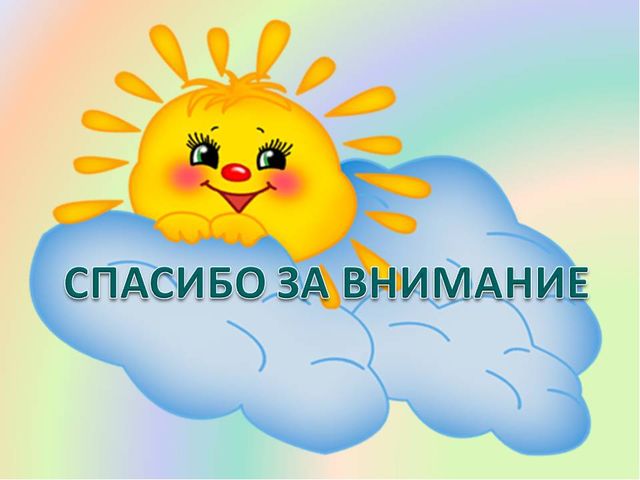